Угадай-ка!«Лето»
Внимание!
Отгадайте загадку.
 Чтобы узнать правильный ответ, нажмите на вопрос. 
Для перехода на следующий слайд нажмите стрелку.
Удачи !
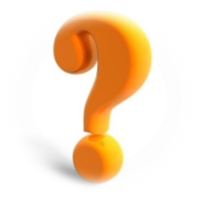 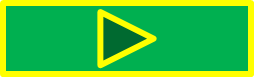 Долгожданная пора! 
Детвора кричит: Ура! 
Что ж за радость это? Наступило …
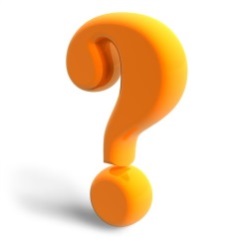 Лето
Без него плачемся, 
А как появится, 
От него прячемся.
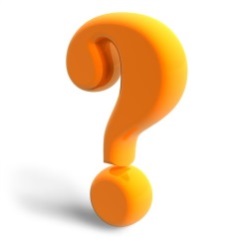 Солнце
Сыплется из туч горох, Прыгает к нам на порог. 
С крыши катится он в сад. 
Что такое? Это — …
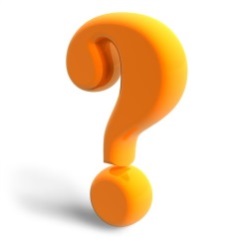 Град
Солнце вечером заходит, 
В небе кисточкой проводит. Уходить не хочет зря. 
Остается след — …
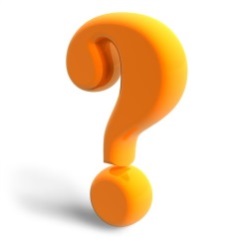 Заря
Посадили зернышко — вырастили солнышко.
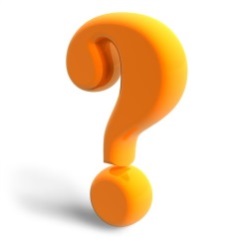 Подсолнух
Хочешь — В воду ты ныряй, Хочешь — На песке играй. Сколько замков 
Здесь создашь! 
Что это за место?
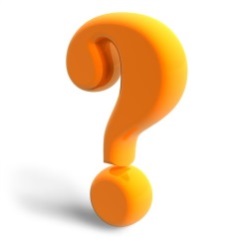 Пляж
Что за мостик разноцветный Мы увидим каждым летом Через речку, через лес? Повисел он и … исчез!
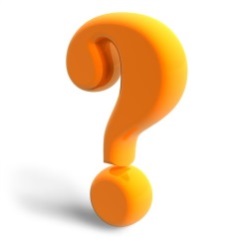 Радуга
Утром бусы засверкали, 
Всю траву собой заткали, 
А пошли искать их днём, 
Ищем, ищем — не найдём.
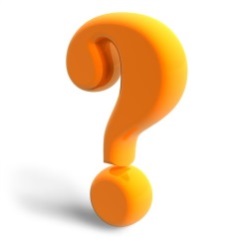 Роса
Бусы красные висят 
Из кустов на нас глядят, 
Очень любят бусы эти 
Дети, птицы и медведи.
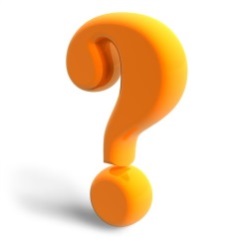 Малина
Ах, не трогайте меня: 
Обожгу и без огня!
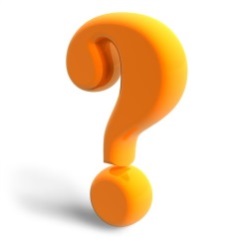 Крапива
Слышно пенье комаров, 
Время ягод и грибов, 
Озеро теплом согрето, 
Всех зовет купаться …
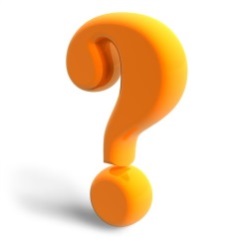 Лето
Над цветком порхает, пляшет Веерком узорным машет.
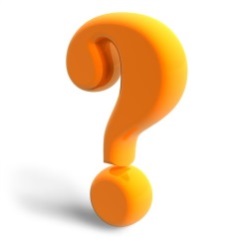 Бабочка
Не зверь, не птица, 
носок как спица. 
Летит — пищит, 
сядет — молчит.
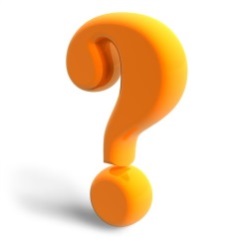 Комар
Ты весь мир обогреваешь 
И усталости не знаешь, Улыбаешься в оконце, 
А зовут тебя все…
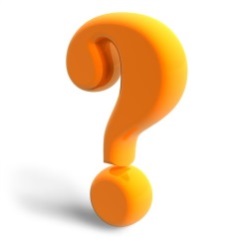 Солнце
Шёл я лугом по тропинке, Видел солнце на травинке. 
Но совсем не горячи 
Солнца белые лучи.
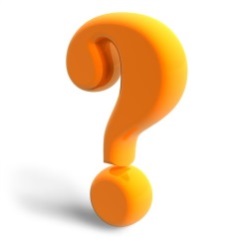 Ромашка
https://catherineasquithgallery.com/uploads/posts/2021-02/1613643936_2-p-fon-dlya-prezentatsii-romashki-2.jpg
https://multi-mama.ru/zagadki-pro-leto/
Шаблон выполнен автором презентации Дубровиной Л.А.